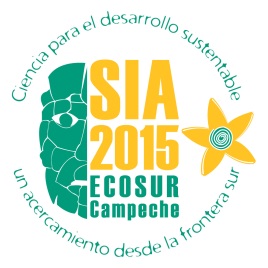 Villahermosa, Tabasco 2 de julio 2015
CTC  Segunda Sesión Ordinaria
Balance de la SIA
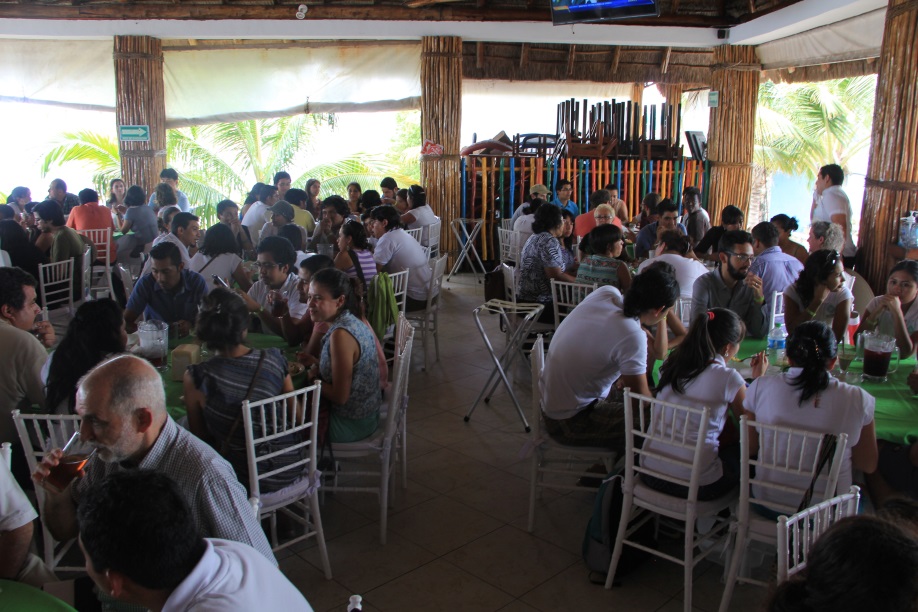 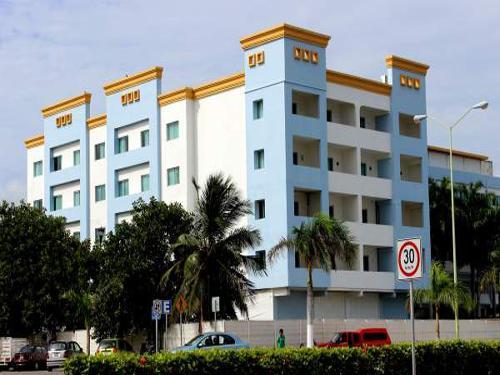 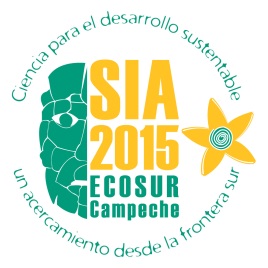 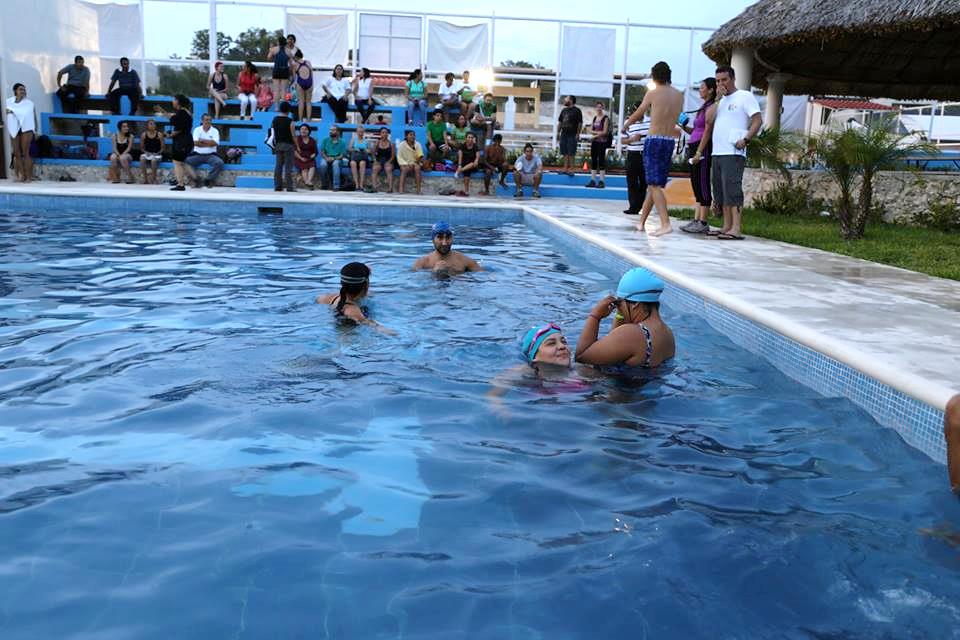 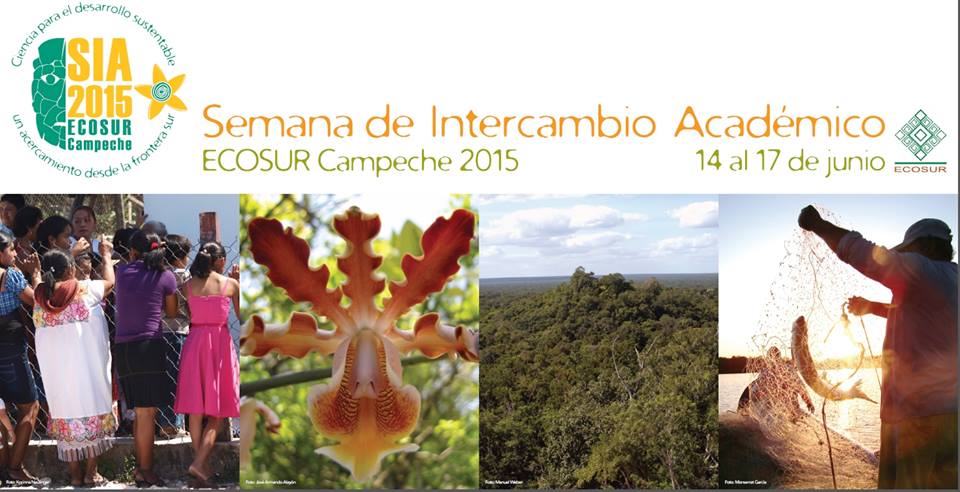 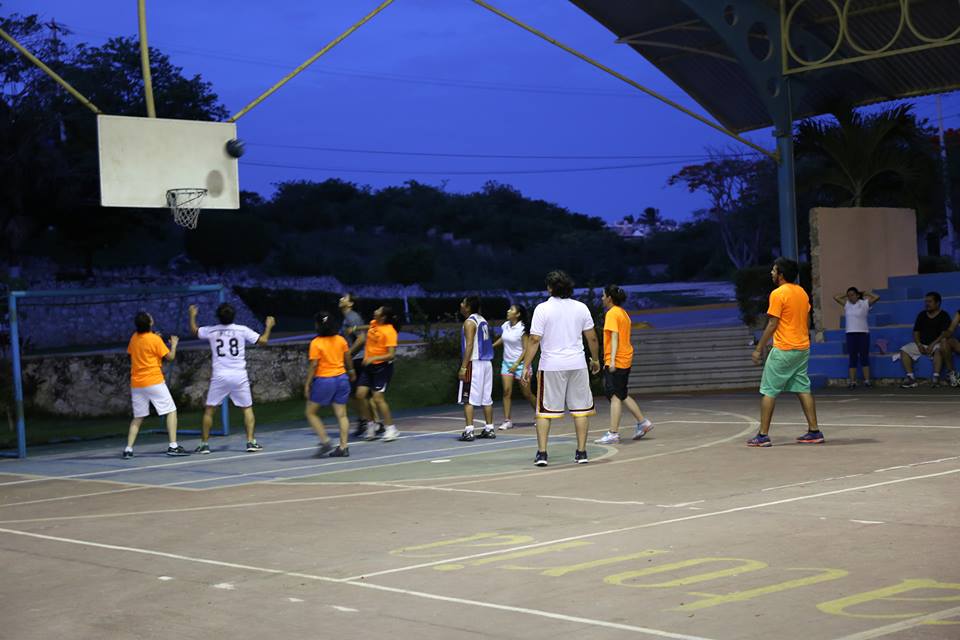 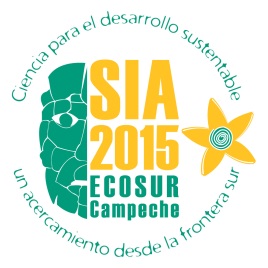 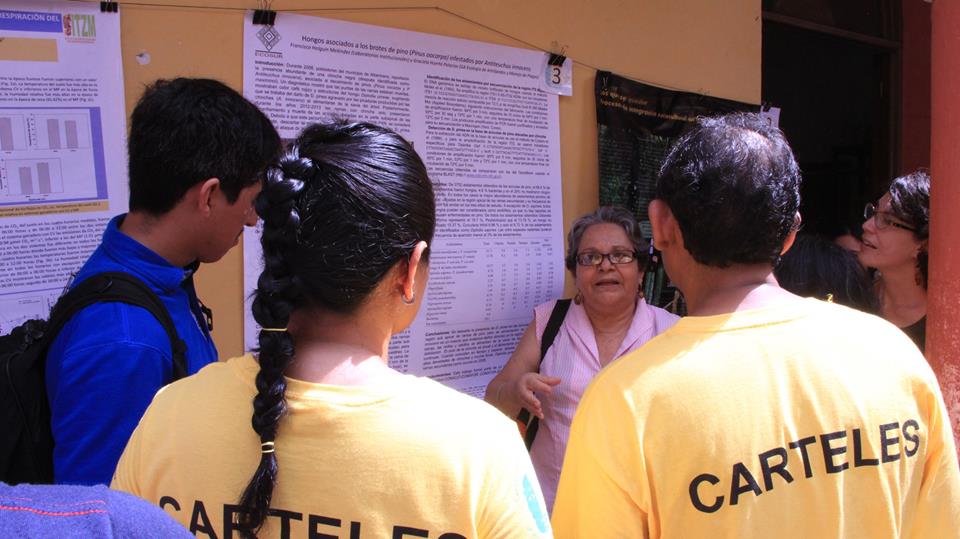 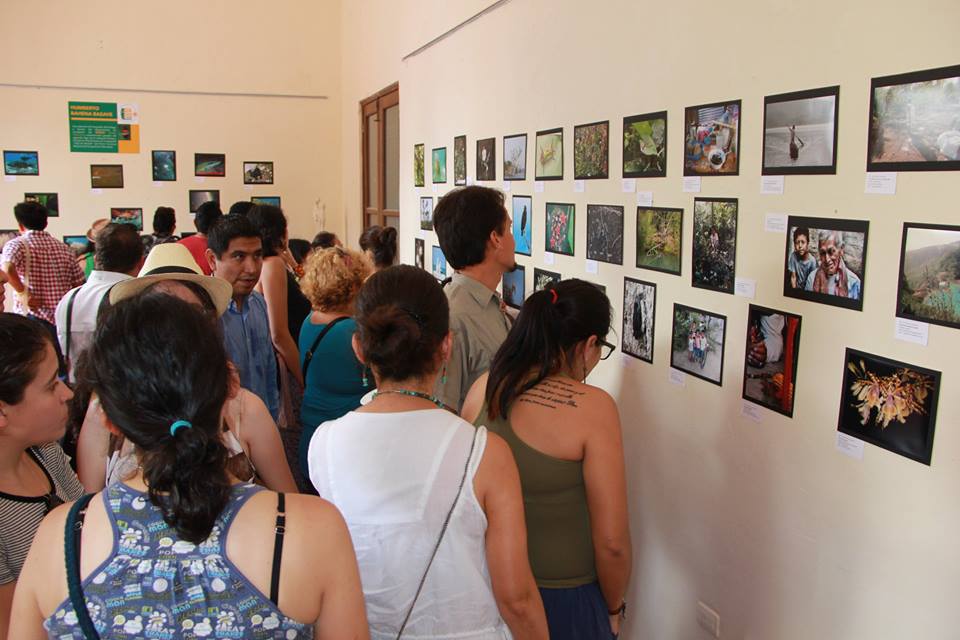 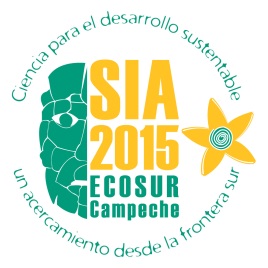 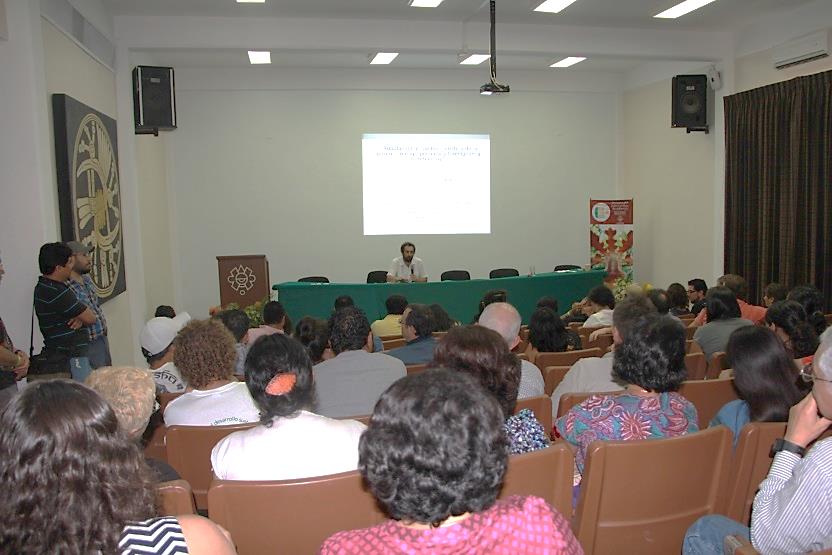 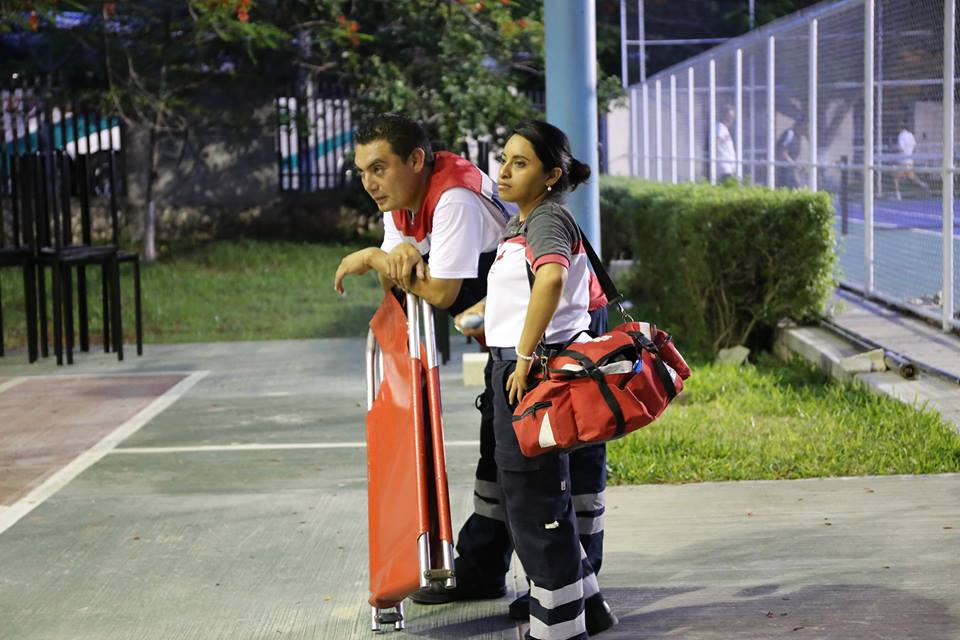 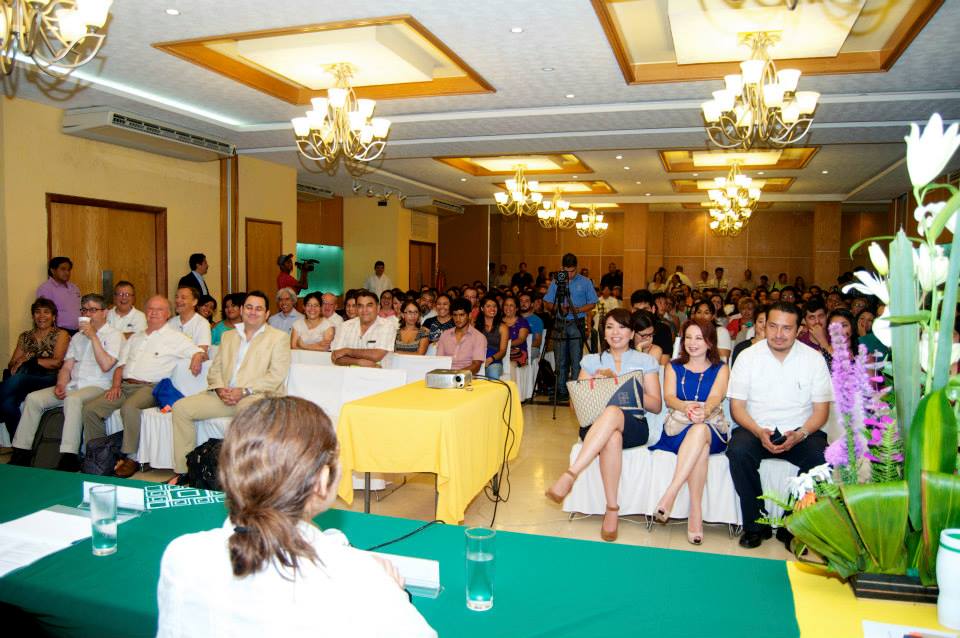 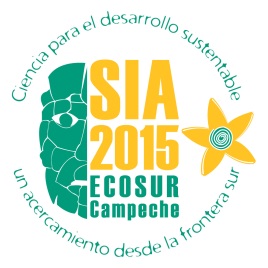 Recibimos el apoyo del área de difusión con libros de ECOSUR para los premios  y con el patrocinio de CTR y de proveedores locales con playeras para el equipo de logística y termos para todos los asistentes a la SIA.
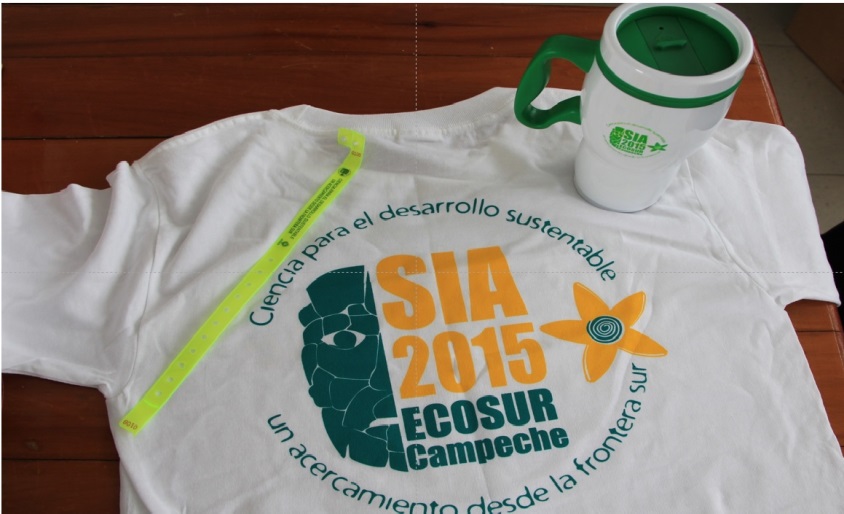 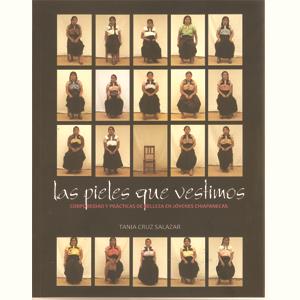 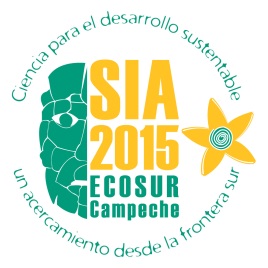 Recurso asignado para la SIA 2015 :  $650,000.00

Total del recurso ejercido:  $589, 852.34

Total a favor de la Institución:  $60,147.66
Se visitaron  14  hoteles y 9 restaurantes  en toda la ciudad, se gestionaron espacios con el Gobierno del estado de Campeche y se solicito apoyo de patrocinadores.
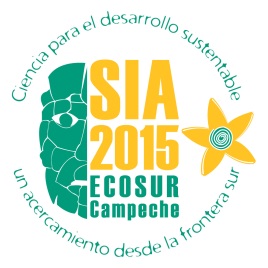 SolicitudTransporte
Costos
Cotización transportes Balam Kin            (dos viajes)        $1,050  pesos diarios
Cotización autotransportes San Román  (dos viajes)       $1,750 pesos diarios
Gasto ECOSUR			(tres viajes)        $3036.88 pesos diarios